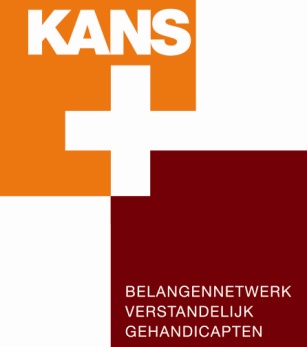 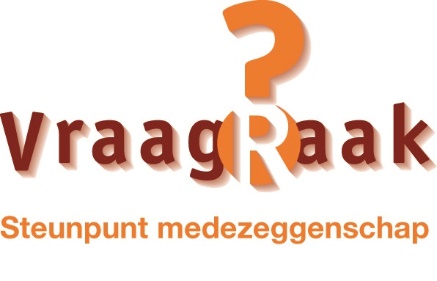 Stand van zaken Jaarplan 2023 enterugblik Jaarplan 2022





Algemene Vergadering
24 juni 2023
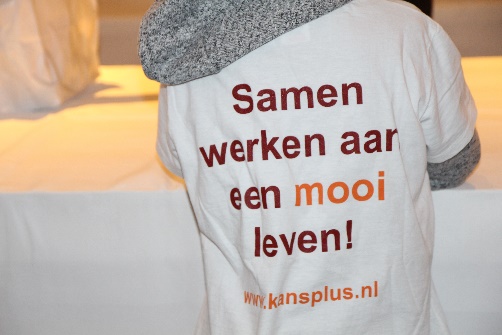 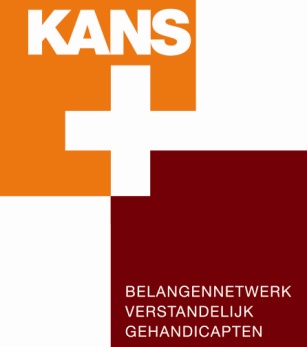 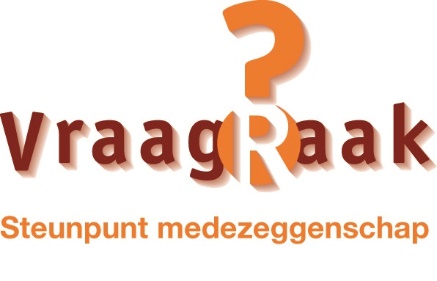 Stand van zaken Jaarplan 2022 en vooruitblik Jaarplan 2023 
-uitvoering strategisch beleidsplan 2019-2023-
Centraal in 2023: 

Belangenbehartiging
Dienstverlening en ontmoeting 
Ontwikkeling strategie 2024 en verder
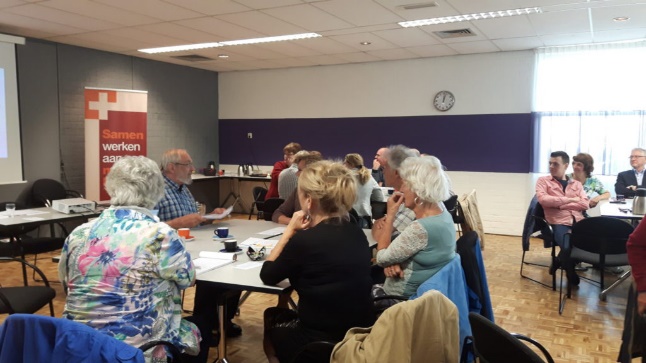 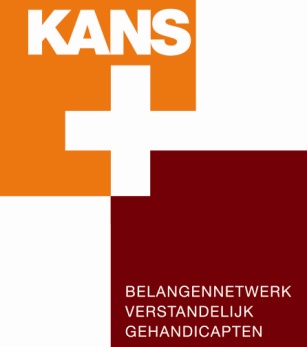 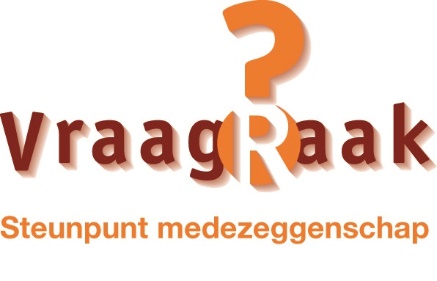 Bouwsteen 1- Dienstverlening
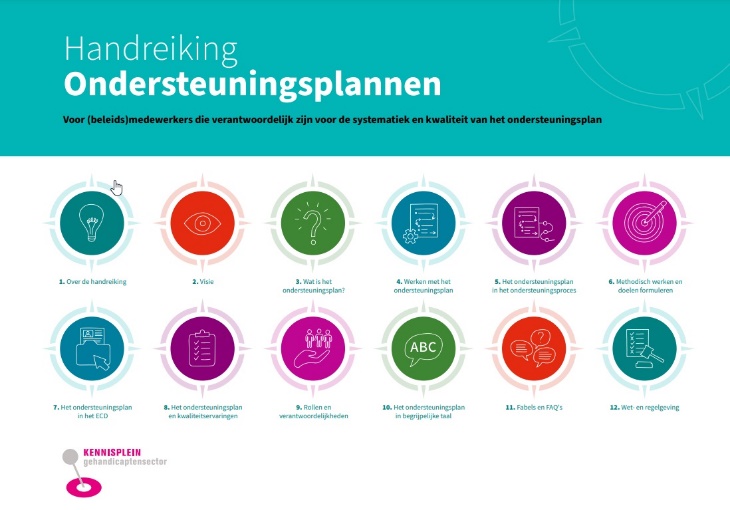 Kennis- en adviescentrum
Dossiers 2023 
Participeren in corona overleggen van VWS 
Nieuwe handreiking ondersteuningsplannen
VraagRaak
Congres SamenSterk jaarlijks van 2022-2026
Implementatie Project ‘versterken van medezeggenschap en inspraak’ aangevraagd 
Aanvraag ingediend bij Zonmw: belangenbehartiging 
Familieverenigingen
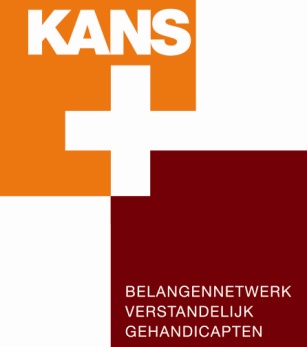 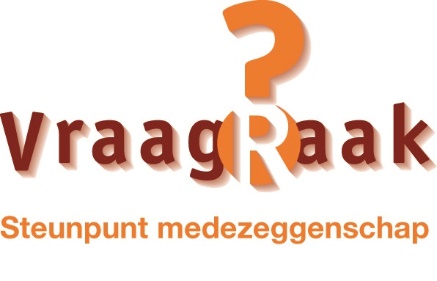 Bouwsteen 2- Een dynamische organisatie
Project P2025

Verhouding ledengroepen en landelijke organisatie
KansPlus café 
Toekomstbestendig KansPlus: borgen voortbestaan KansPlus in belang van onze doelgroep
Borgen van de kerntaken: belangenbehartiging, dienstverlening en ontmoeting
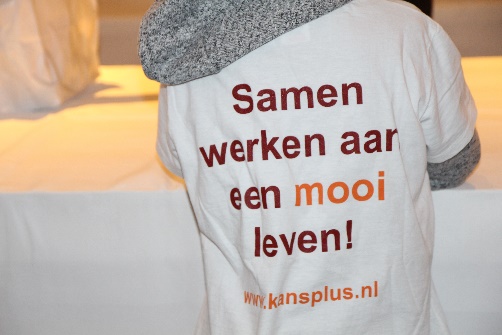 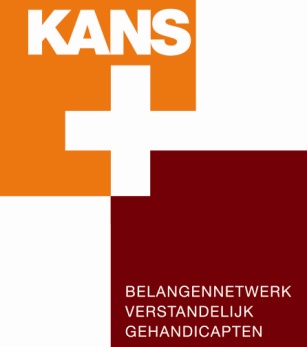 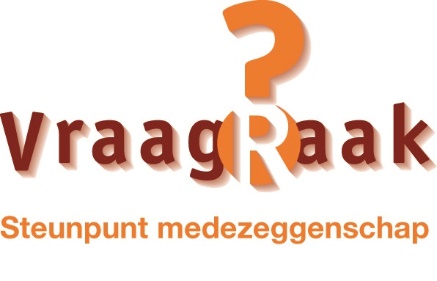 Bouwsteen 3- Een inhoudelijk herkenbare koers
Belangenbehartiging: 

Wet Zorg en Dwang en vereenvoudiging stappenplan 
Toekomstagenda, hoofdstuk 6:  levenslang, levensbreed wmo, ondersteuningsbehoefte mantelzorgers  
Bestuurlijk akkoord ZN-VGN
Participeren in richtlijnen, onderzoeken
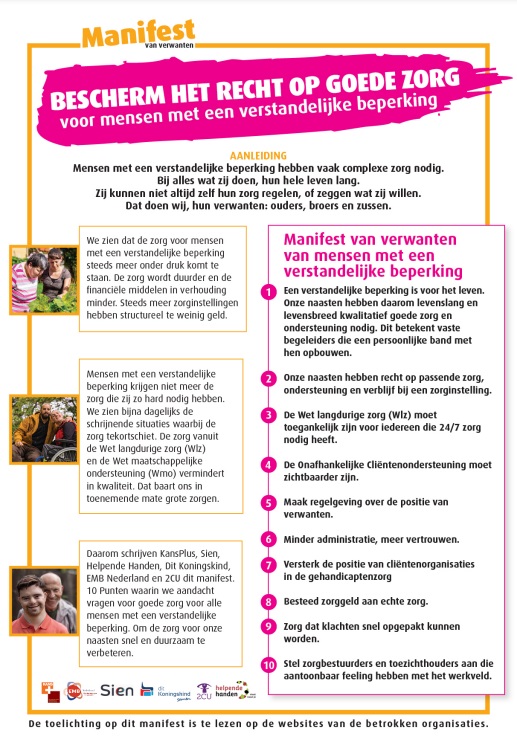 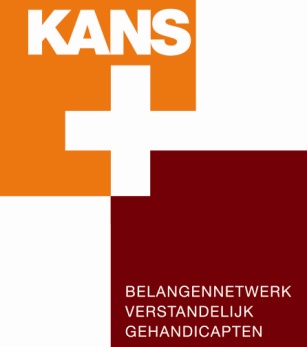 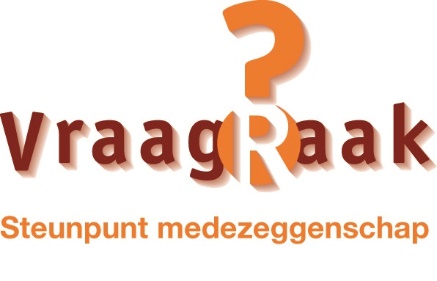 Bouwsteen 3- Een inhoudelijk herkenbare koers
Richtlijnontwikkeling
Richtlijn voor familie en mensen met een verstandelijke beperking m.b.t probleemgedrag
Skilz richtlijnen 
Handreiking huisartsbezoek   
Projecten: lopende en toekomstige projecten
De stem van de cliënt (wet zorg en dwang) 
Wat als ik het niet meer kan 
Project in aanvraag:
Implementatie ‘zeggenschap en inspraak’-Zonmw
Vooraanvraag Belangenbehartiging-Zonm
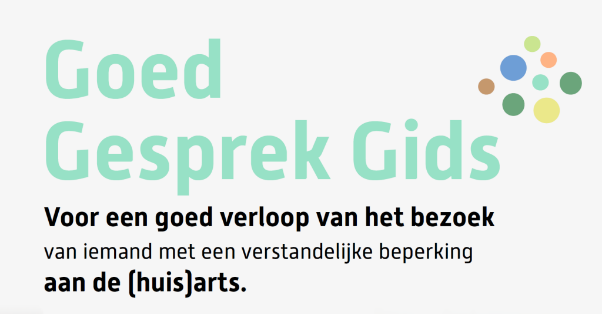 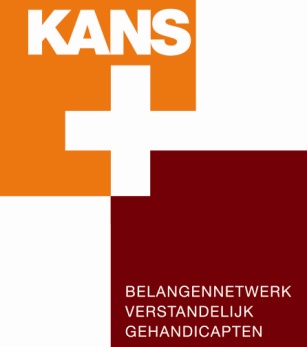 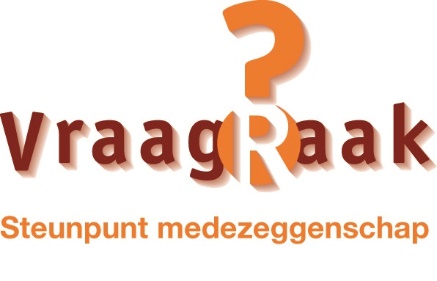 Bouwsteen 3- Een inhoudelijk herkenbare koers
Communicatie
PlusPunt: 4 nummers, één nummer digitaal
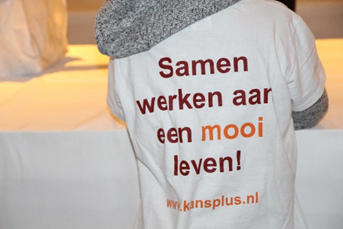